For Amador Calaveras Consensus Group  Planning Work Group October 26, 2022Richard Sykes, Executive OfficerKaren Quidachay, NEPA ID Team LeaderRepresenting theUpper Mokelumne River Watershed AuthorityFOCUS: Request Letter of Support for UMRWA Forest Projects Plan Phase 1
Goals for today’s presentation* & discussion
Recap of Phase 1 proposed activities.
Review key draft decision elements (e.g., specialist report major findings & status of USFWS consultation).
Review key planning & implementation next steps.
Review draft letter of support.
Seek consensus recommendation from work group for Phase 1 decision & future implementation.

*Will take questions from work group throughout presentation.
Summary of UMRWA/ACCG Meetings for Forest Projects Plan Phase 1
April 28, 2021 – Initial Presentation 
February 23, 2022 – Planning Work Group
March 16, 2022 – ACCG Project Presentation
March 23, 2022 – Planning Work Group
April 5, 2022 – Pre-Public Scoping Small Group Meeting
August 17, 2022 – Schedule Update
August 24, 2022 – Planning Work Group
October 26, 2022 - Planning Work Group
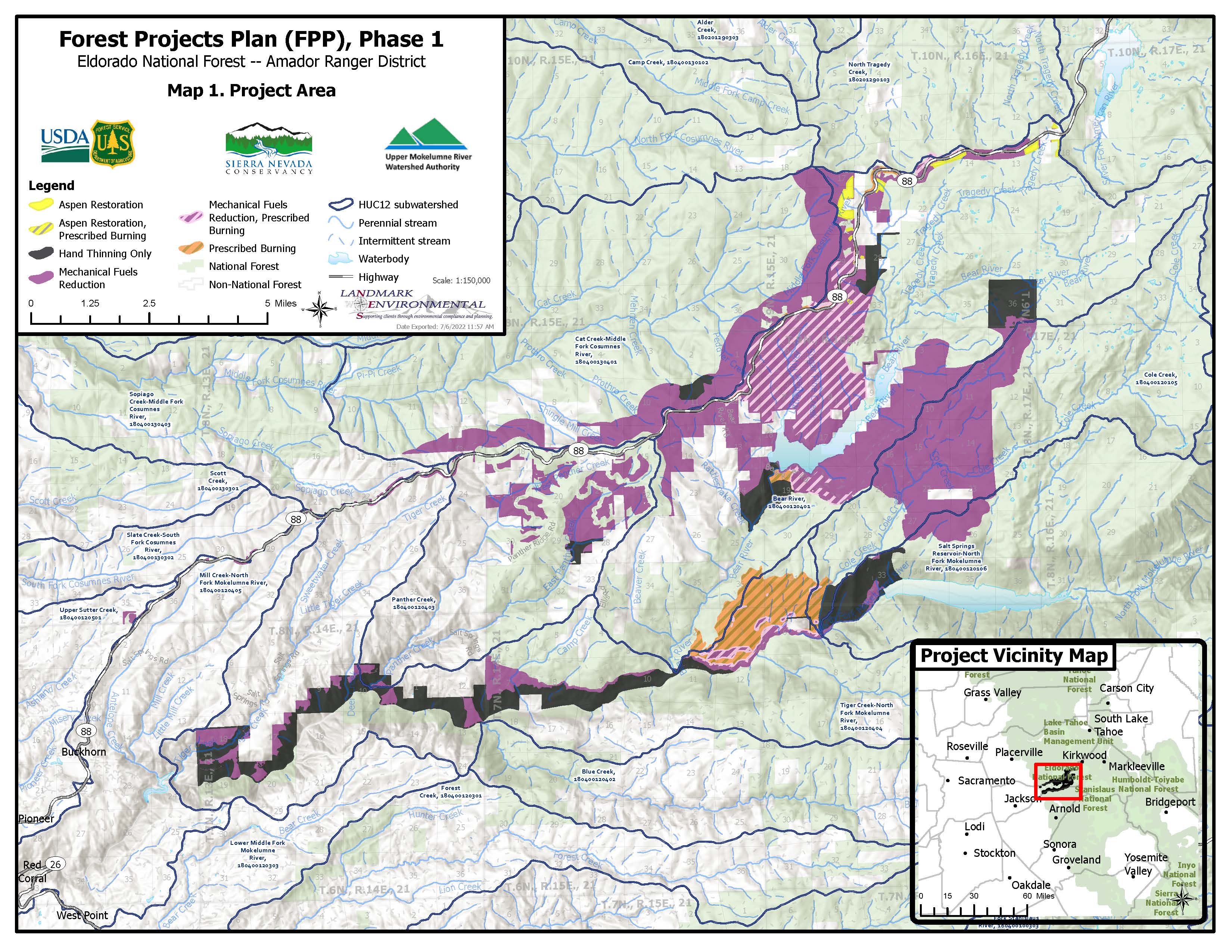 [Speaker Notes: Does not include inventoried roadless areas, wilderness areas or areas covered by recent NEPA decisions.]
Forest Projects Plan (Phase 1)  Activities and Acreage
[Speaker Notes: Please bring up revised comments in Decision Memo in response to John Buckley.]
ACCG Member Changes to Proposed Action
[Speaker Notes: *Prescribed burning to be implemented by USFS.
**Aspen restoration in upper Mokelumne will be addressed in detail by a different project funded by Wildlife Conservation Board and potentially also in FPP Phase 2. Under these projects, aspen stands will be clearly defined.]
Status of USFWS Consultation
Consultation with the United States Fish and Wildlife Service was initiated on August 15, 2022.
It was determined that formal consultation would be the best path forward due to potential impacts from prescribed burning activities. 
UMRWA anticipates the consultation process will be completed by November 11, 2022 and USFWS will compile Conservation Measures for the protection of federally listed species.
Summary Conclusions of NEPA Project Record Reports
Summary Conclusions of NEPA Project Record Reports
Key Steps Remaining
Letter of Support from ACCG (November 16, 2022)
Execute Decision Memo (First Week December)
Complete CEQA Compliance (January 27, 2023 – UMRWA Board Meeting)
[Speaker Notes: Karen talking points – PRC Section 4799.05(d) is AKA Senate Bill 901.]
Phase 1 – ImplementationNext Steps
Complete Implementation Action Plan: Jan-Feb 2023.
Conduct pre-field flagging and surveys for implementation of CalFire Project ($5 million grant award).
Bidding/Procurement: May/June 2023
Award Contracts: July 2023. 
Implement Project: Approximately 2000+ acres of hand and mastication treatments to be implemented from July/August 2023 to 2025.
Apply for SNC Grant (est. $4.3 million)
SNC Landscape Assessment Block Grant Possibility
To ACCG, USFS and Project Supporters……
For Your Time, Energy, Efforts, Support….

THANK YOU!!